Univariate modeling
Sarah Medland
Starting at the beginning…
Data preparation
The algebra style used in Mx expects 1 line per case/family 
(Almost) limitless number of families and variables
Missing data 
Default missing code is now NA
No missing covariates/definition variables!
Quick R - http://www.statmethods.net/
Selecting and sub-setting data
Make separate data sets for the MZ and DZ



Check data is 
numeric and behaves 
as expected
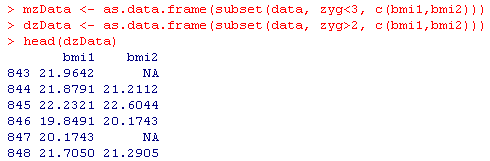 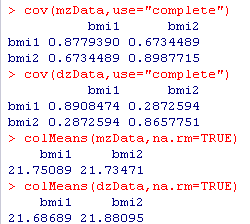 Common problem
Problem: data contains a non numeric value






Equivalent Mx Classic error - Uh-oh... I'm having trouble reading a number in D or E format
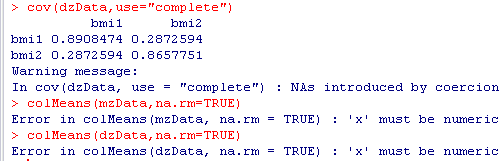 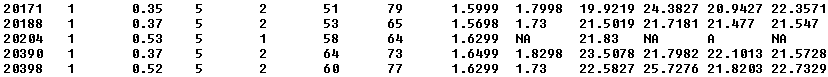 Important structural stuff
openMx has a very fluid and flexible stucture
Each code snippet is being saved as a variable
We tend to reuse the variable names in our scripts
This makes it very important to create a new project for each series of analyses
Remember the project also contains the data so these files can become very large.
Matrices are the building blocks
Many types eg. type="Lower"
Denoted by names eg. name="a“
Size eg. nrow=nv, ncol=nv
All estimated parameters must be placed in a matrix & Mx must be told what type of matrix it is
mxMatrix( type="Lower", nrow=nv, ncol=nv, free=TRUE, values=.6, label="a11", name="a" ), #X
Choosing the model
Thinking about parameter space…
Imagine an ACE model
Solution space bounded
    by CIs
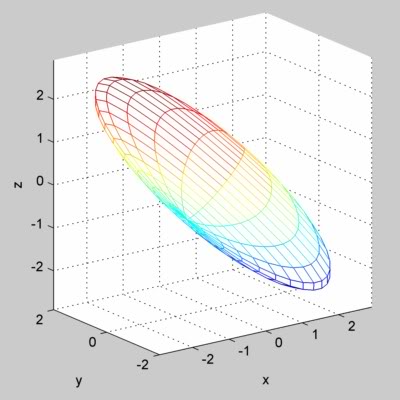 7
Choosing the model
ACE vs ADE
With twins alone can’t joint estimate ACDE
Options
Add in an extra relationship
Fix one of these parameters and estimate the other 3
Accept this limitation
All models are wrong some are useful (George E. P. Box)
Reject the twin model, pretend genes have no influence and interpret biological inheritance as a social phenomenon
No 1 size fits all solution
Choosing the model
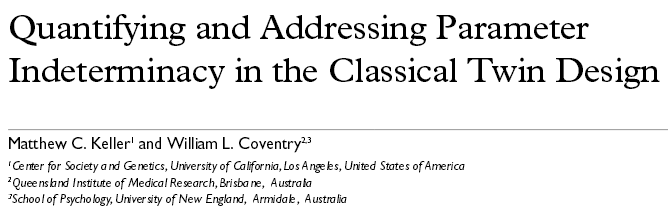 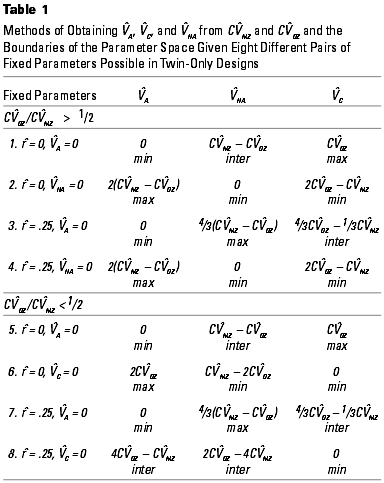 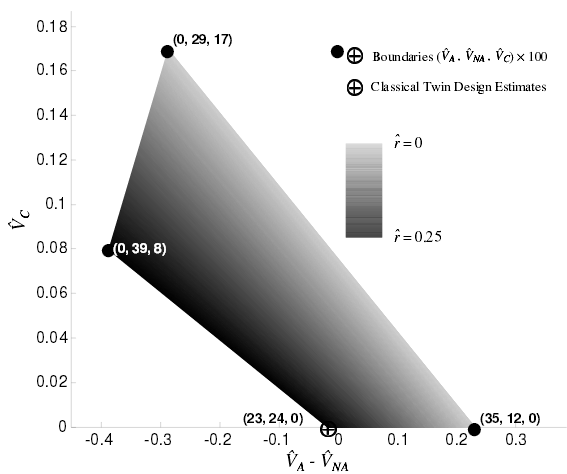 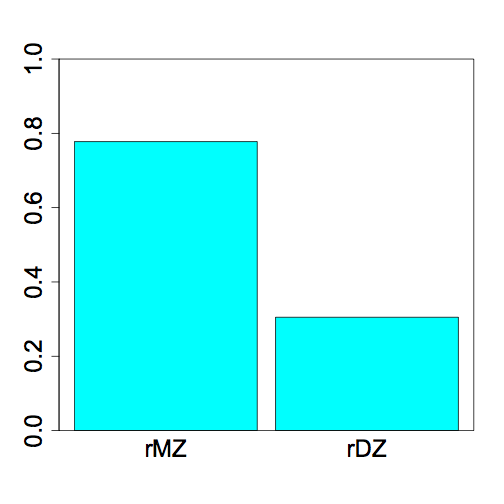 0.78
0.30
Yesterday we ran an ADE Model
Why?
10
What is D again?
Dominance refers to non-additive genetic effects resulting from interactions between alleles at the same locus or different loci (epistasis)
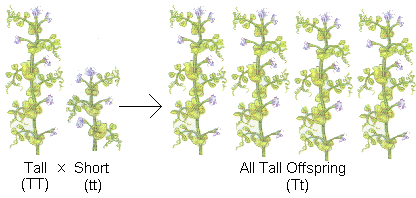 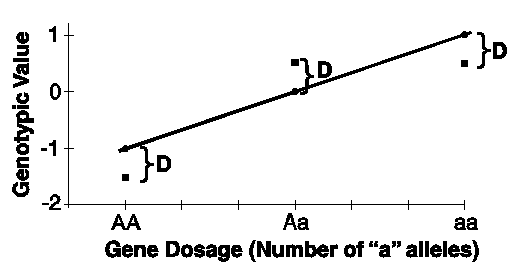 11
What is D again?
DZ twins/full siblings share
~50% of their segregating DNA &
for ~25% loci they share not only the genotype but also the parental origin of each allele
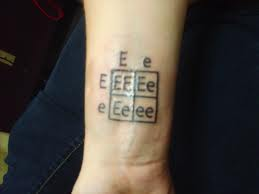 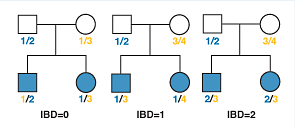 12
DZ twins/full siblings share
~50% of their segregating DNA &
for ~25% loci they share not only the genotype but also the parental origin of each allele
This is where the .5A comes from
Consider a mating between mother AB x father CD:
This is where the .25D comes from
IBD    0 : 1 : 2  =  25% : 50% : 25%
13
Today we will run an ACE model
1
1/.5
C
A
C
E
E
A
1
1
1
1
1
1
a
e
c
a
c
e
Twin 1
Twin 2
MZ				DZ
Today we will run an ACE model
Additive genetic effects
Why  is the coefficient for DZ pairs .5?
Average genetic sharing between siblings/DZ twins
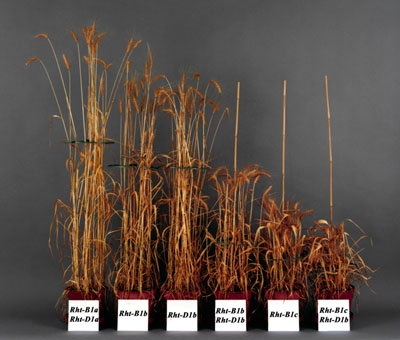 MZ				DZ
Today we will run an ACE model
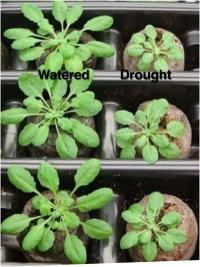 Common environmental effects
Coefficient =1 for MZ and DZ pairs 
Equal environment assumption – for all the environmental influences THAT MATTER there is ON AVERAGE no differences in the degree of environmental sharing between MZ and DZ pairs
MZ				DZ
Today we will run an ACE model
Open RStudio
faculty/sarah/tues_morning
Copy everything
Today we will run an ACE model
1
1/.5
C
A
C
E
E
A
1
1
1
1
1
1
a
e
c
a
c
e
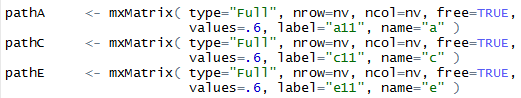 Twin 1
Twin 2
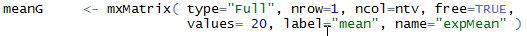 Today we will run an ACE model
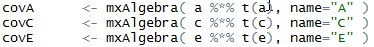 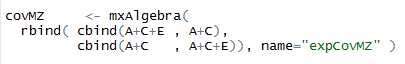 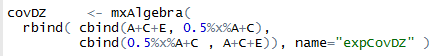 MZ				DZ
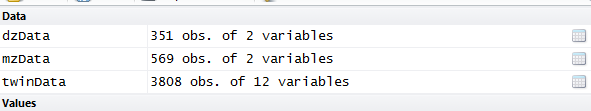 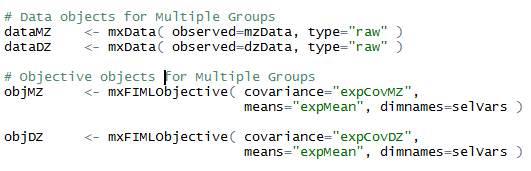 To fit a model to data, the differences between the observed covariance matrix and model-implied expected covariance matrix are minimized. 
Objective functions are functions for which free parameter values are chosen such that the value of the objective function is minimized.
mxFIMLObjective() uses full-information maximum likelihood to provide maximum likelihood estimates of free parameters in the algebra defined by the covariance and means arguments.
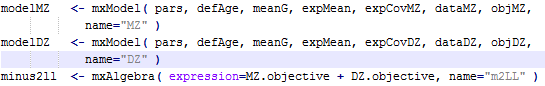 Automatic naming – you don’t need to predefine this
This models requires path parameters, means, covariance, data and objectives
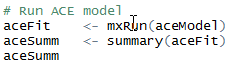 Submodels
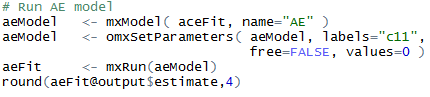 Pickup the previously prepared model
Edit as required
Rerun and compare
Saving your output
Save the R workspace 
On closing click yes
Very big
Saves everything
Save the fitted model
Equivalent to save in classic Mx
save(univACEFit, file="test.omxs")
load("test.omxs") – need to load OpenMx first
What to report
Summary statistics 
Usually from a simplified ‘saturated’ model
Standardized estimates 
Easier to conceptualise
ie 40% of the phenotypic variance vs a genetic effect of 2.84
Can easily be returned to original scale if summary statistics are provided
What to report
Path coefficients 
Very important in multivariate analyses 
Gives a much clearer picture of the directionality of effects
Variance components/proportion of variance explained
Genetic correlations
General Advice/Problem solving
Scripting styles differ
Check the sample description
Learn to love the webpage
Comments are your friends
Bus shelter on the road to Sintra (Portugal)